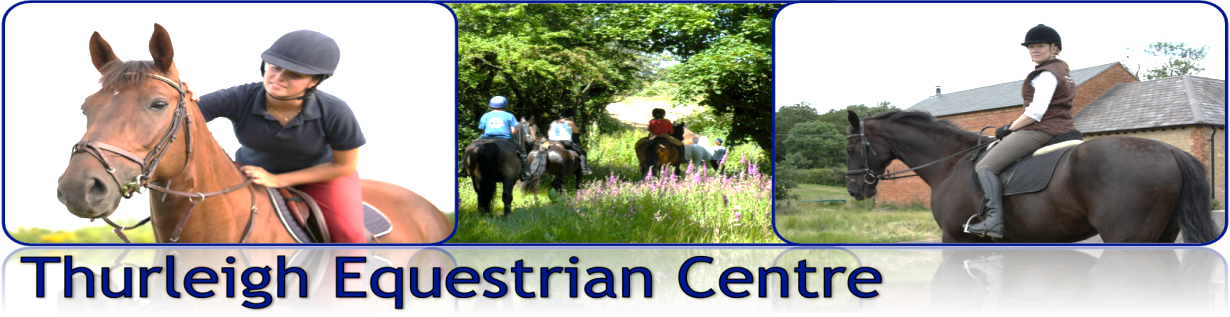 ‘Dressage Anywhere’ Classes Test riding & filming daySaturday 23rd August in Outdoor Arena
See over the page for Dressage Anywhere Rules

CLASS 1:   Introductory B (2009)   Arena: 20m x 40m 
Prizes: £20, £18, £16 Nuprafeed voucher			Entry fee: £12.00

CLASS 2:   Preliminary 4 (2002) Arena: 20m x 40m 
   OR          Preliminary 17 (2014) Arena 20m x 60m
Prizes: £16, £14, £12 				Entry fee: £14.00

CLASS 3:  Novice 24 (2010)  Arena: 20m x 40m 
OR:           Novice 39 (2010)  Arena 20m x 60m 
Prizes: £20, £18,  £16, Horse care vouchers 		Entry fee: £14.00


HOW DOES IT WORK?
You can warm up in the indoor school and practice your test, you then can also warm up and run through the test in the outdoor school.
You ride through your test in the outdoor arena and we video this from the C marker to provide a ‘judges view’.
We upload your videoed test to the Dressage Anywhere website and your test is entered for the classes you have selected to ride.
Your test is judged by a British Dressage or FEI judge and a scoresheet completed
You will be entered as a rider on the Thurleigh Equestrian Team for Dressage Anywhere, but scored as an individual. 
We e-mail you your score sheet and notify you if you have been placed once the class has been judged.
You can visit the Dressage Anywhere website for further information. www.dressageanywhere.com 

If you would also like to receive a copy of your videoed test this can be burnt onto a DVD for you to keep for an additional £5.00 fee.
ENTRY FORM:






Please return to: beth@horsesandcourses.co.uk                                           
Thurleigh Equestrian Centre, Redgate Cottage, Mill Road, Thurleigh, Beds, MK442DP: 01234 771 882
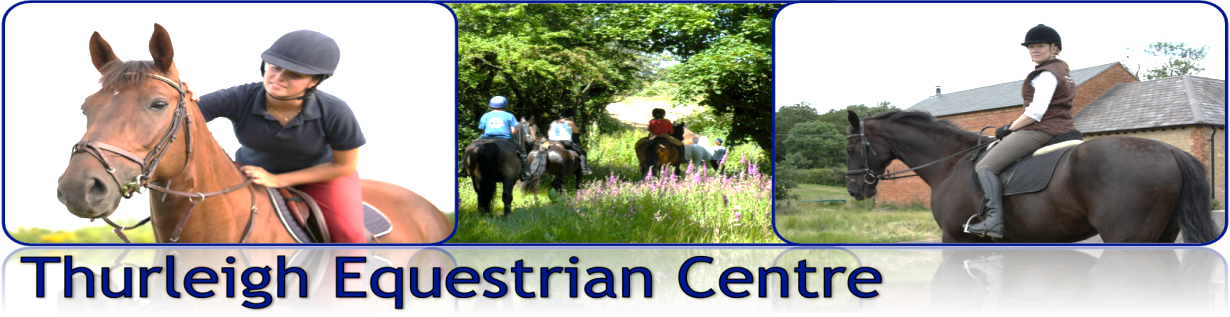 DRESSAGE ANYWHERE RULES:

Horses and ponies can be ridden by more than one rider.

Horse and rider combinations may not enter a class more than one level below their highest entry in a competition class up to Medium, e.g. an Elementary combination may not enter a Preliminary class. 

Sound must be recorded to ensure competitors are not receiving coaching during their test.

Entry fees will not be refunded once an entry has been accepted.

Rosettes and prizes

Rosettes and prize money will be generally awarded as per the British Dressage rules. These state that; Rosettes will be awarded to placed riders based on the number of starters for a given class and based on the scale below. One placing for each four starters. For example, if a class has 1 to 4 entries then a 1st place rosette will be given and so on.

Acceptable dress and tack

Dress can be informal but tidy, if a show jacket or hacking jacket is worn, then the horse or pony must wear boots or bandages to clearly demonstrate that the test has not already been judged.

Riding hats must be worn. BSI Standard hats or other such protective headwear is strongly advised and compulsory for those under 18 years of age. Suitable footwear with a heel and gloves must be worn for safety reasons.
Gloves must be worn.

Bridles should be used as follows: For British Dressage Walk and Trot (Introductory) and Preliminary to Novice tests – ordinary snaffle; Elementary and above – ordinary snaffle or double bridle. Nosebands must be worn, a drop, cavesson or flash with a snaffle or a cavesson with a double bridle. Grackle nosebands may only be worn in British Eventing and Pony Club tests.
Other tack: martingales, side, running or elasticised reins may not be used.

Neck straps may be used up to and including BD Preliminary tests. Cruppers are allowed.
Boots or bandages are allowed to be worn.
Spurs and a whip may also be used. Whips may not be used for British Eventing tests.

Riding the test
Commanders may be used except for British Eventing or FEI Eventing tests.

Salutes should be made with reins and whip (if carried) in one hand and the free hand lowered to the rider's side and the rider should nod their head. Gentlemen may remove and lower their hat with their free hand before nodding.

Trot sitting or rising (or a mixture of both) may be ridden in all British Dressage tests up to and including Elementary and all Pony Club tests. Sitting trot should be ridden in FEI unless stated otherwise on the test sheet.

Errors: When a competitor makes an error of course - takes the wrong turn, omits a movement, etc. 2 marks will be deducted. If the movement is not performed then a mark equal to the average of the collectives marks is given as well as deducting 2 for the error. If the competitor makes an error of test - trots rising instead of sitting or at the salute does not take the reins in one hand - he must be penalised for error. If 3 errors of course are made the competitor will be eliminated.